Velkommen som digipro-helse bruker
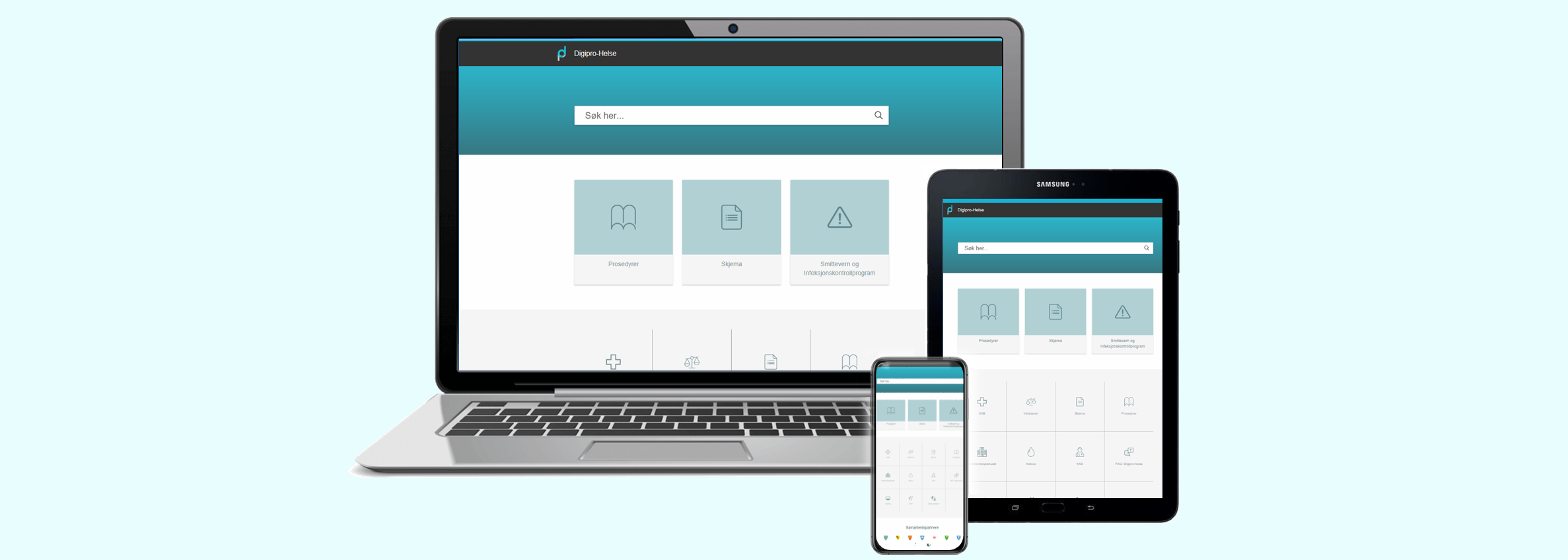 Digipro-helse
2020
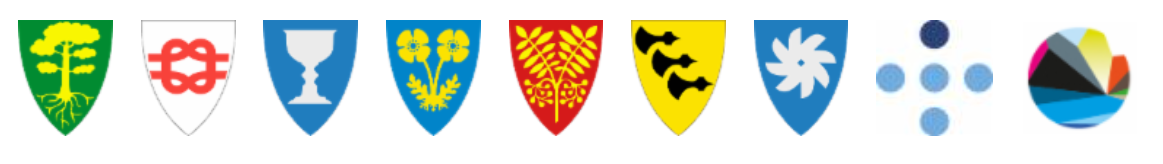 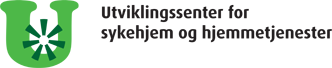 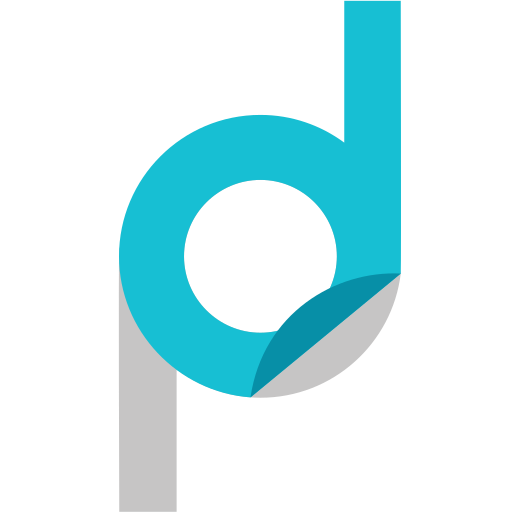 Litt om meg
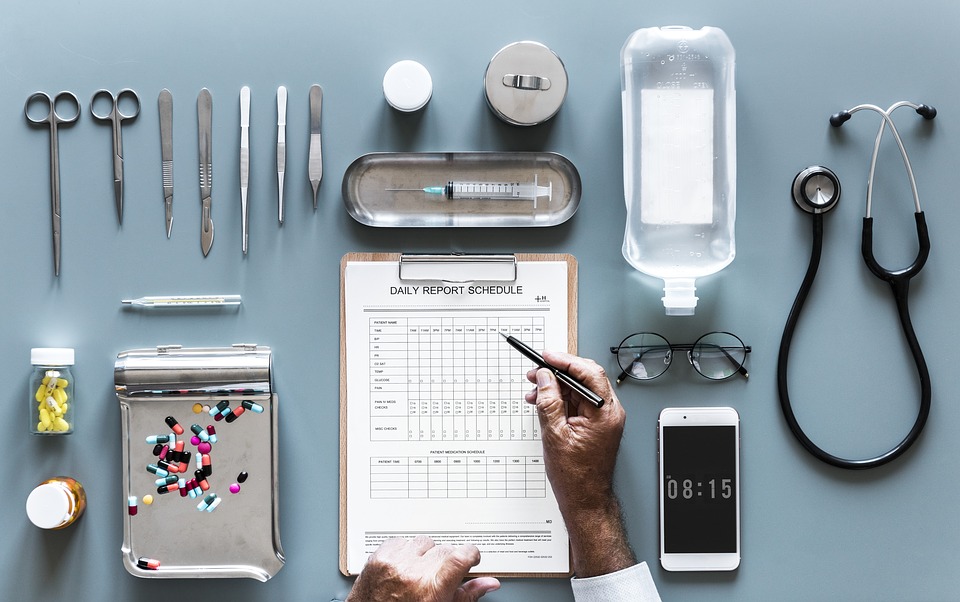 Sykepleier
Villsau «hobby» bonde
3 barn
Bor i Beiarn
Aktiv i idrettslag og Røde kors
Ordblind
12 år som virksomhetsleder i helse og omsorg
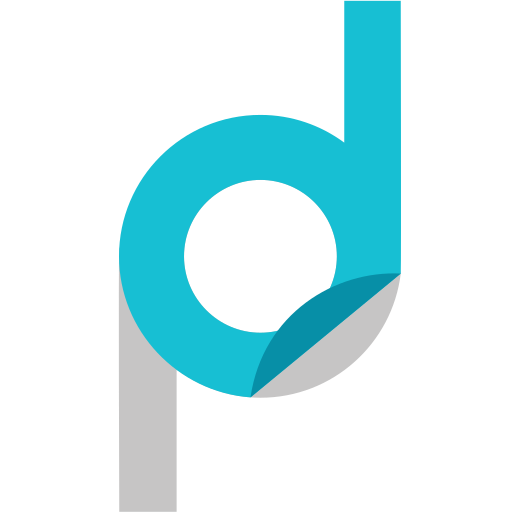 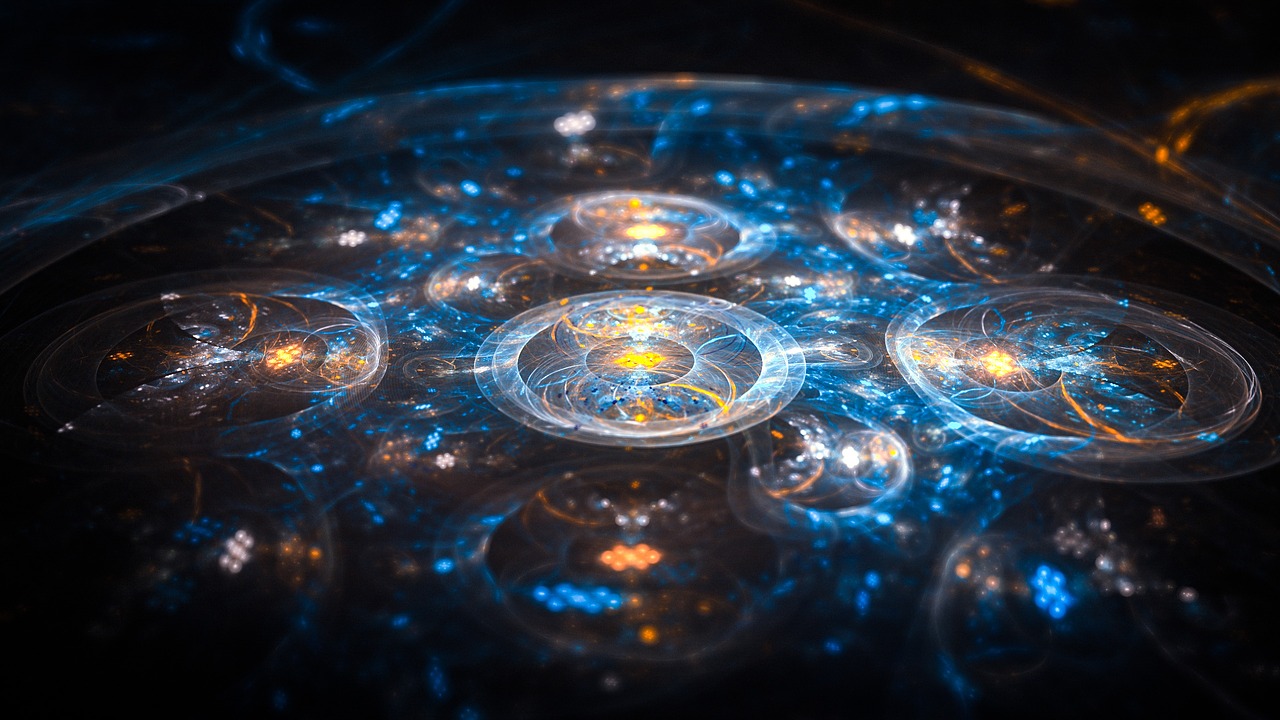 Hva gjør Digipro-helse?
Tilrettelegger av verktøyene NOKLUS, Veilederen, VAR, IPLOS, Pasientsikkerhetsprogrammet (trygg 24/7), Aldring og helse, FHI…. 
Standardisering og kvalitetssikring av alle rutiner, prosedyrer og skjema
Oppdatert til enhver tid 
Kan brukes på alle typer telefoner, brett og datamaskiner 
Enkel innlogging og brukergrensesnitt
Vi leter etter avvik i kommunene og etter tilsynsrapporter, slik at vi over tid kan forbedre kvaliteten.

Oppdatert smittevernsprogram 
Oppdatert legemiddelhåndteringsrutiner
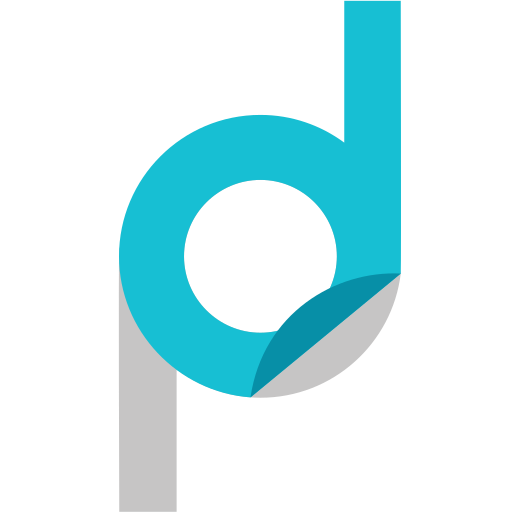 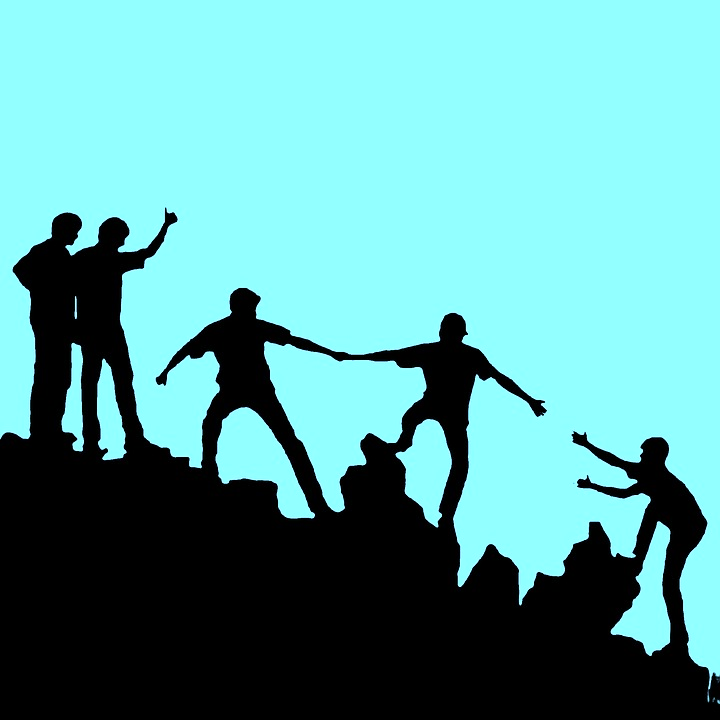 Samarbeidet Digipro-helse
Innovasjon og utviklingsprosjekt mellom 7 samarbeidskommuner Beiarn -Fauske - Gildeskål - Meløy - Saltdal - Steigen - Sørfold
Organisert gjennom RKK nettverket 
Samarbeidspartnere
 – Nord Universitet
 – Nordlandsforskning 
–  Nordlandssykehuset
«Kjedelig» fakta
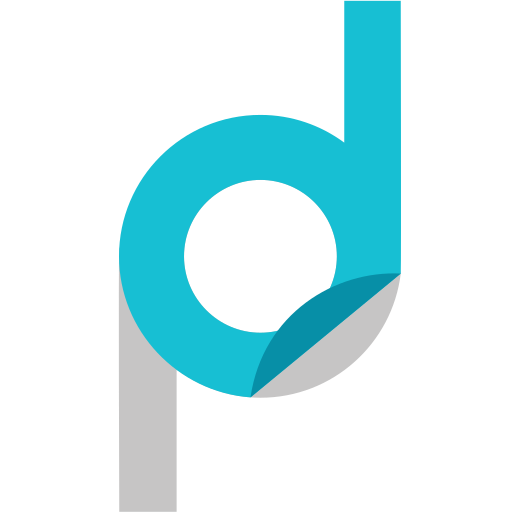 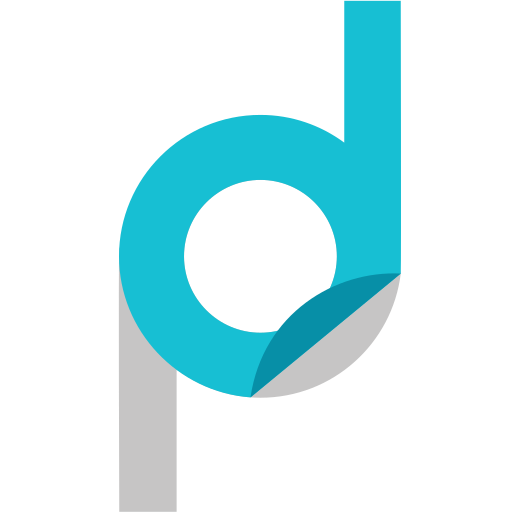 Hvorfor velferdsteknologiKilde SSB.
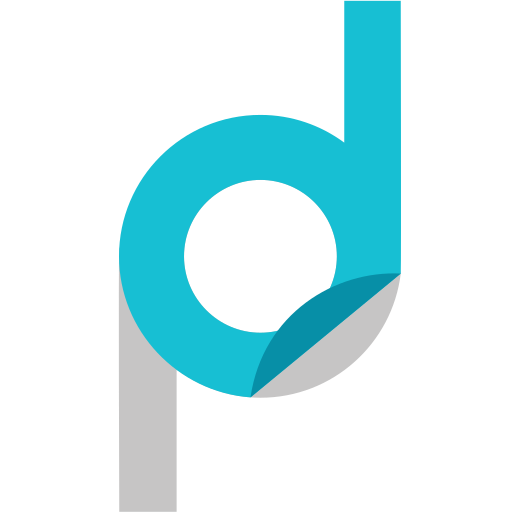 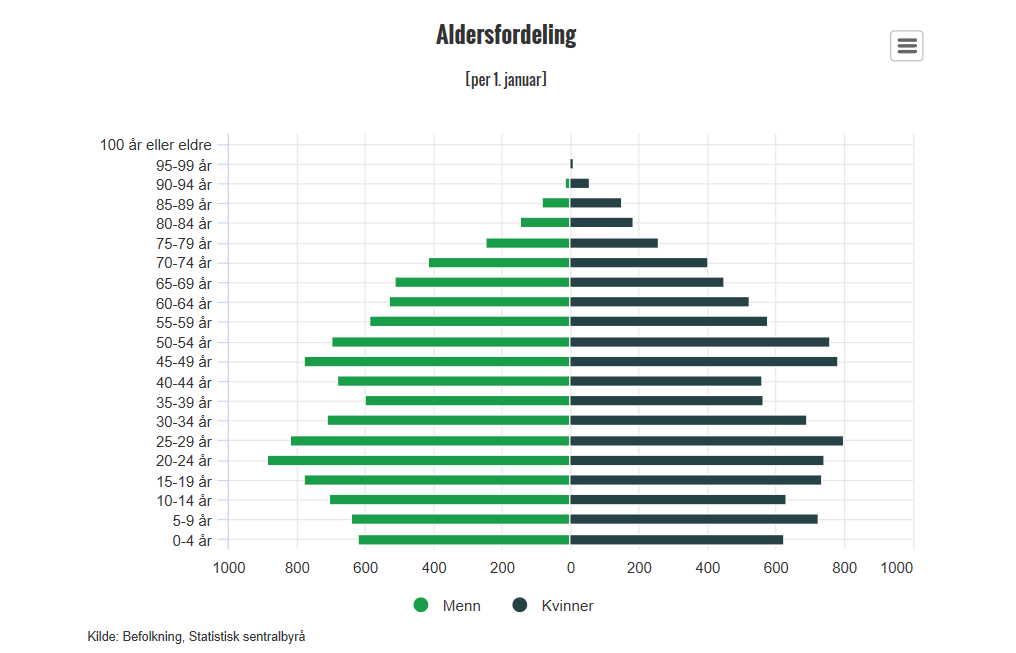 Alta kommune
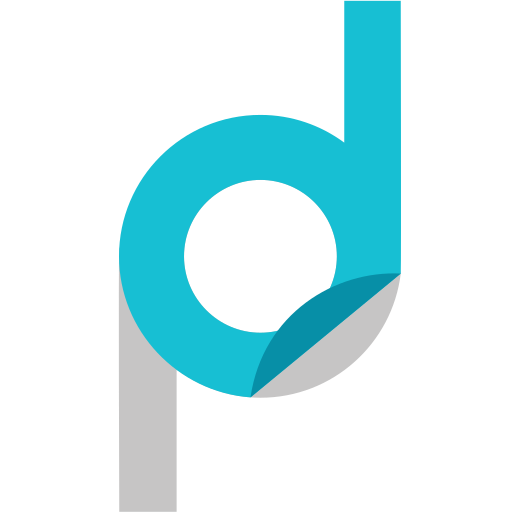 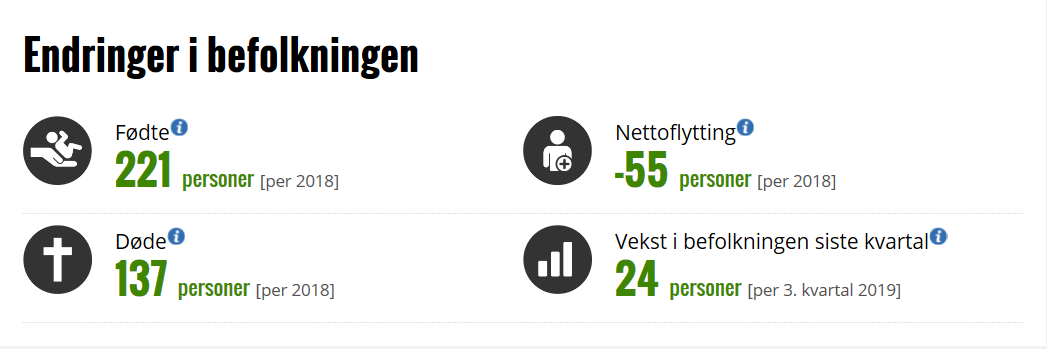 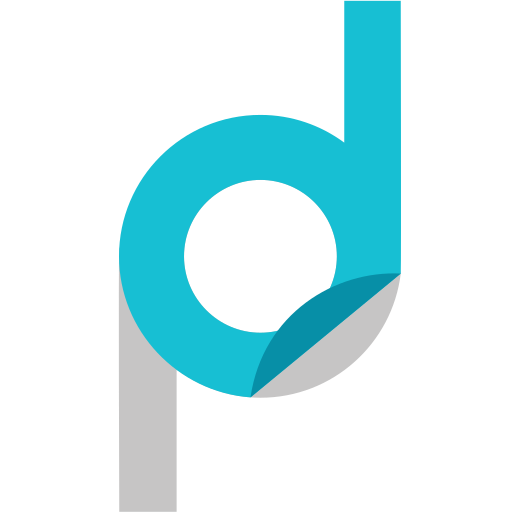 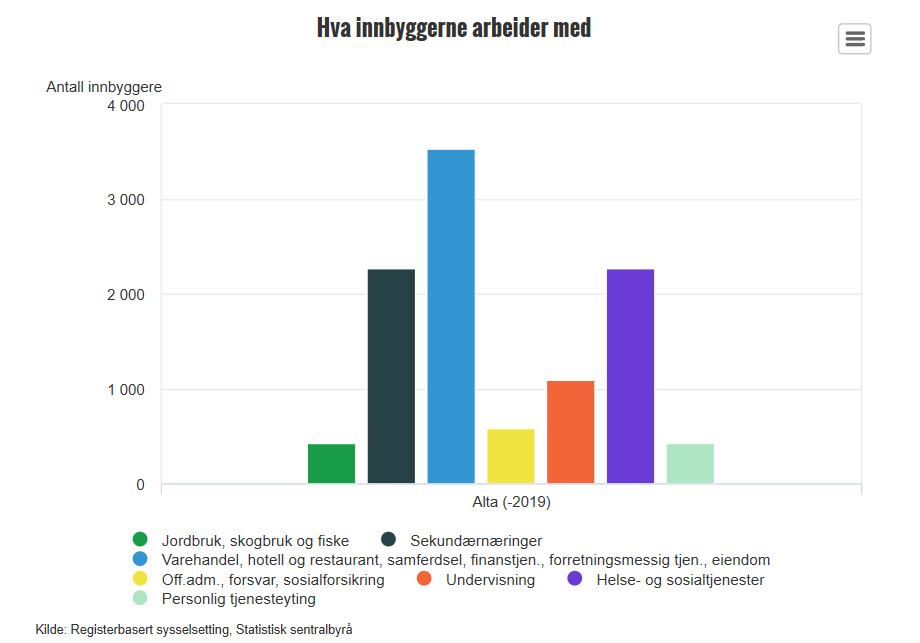 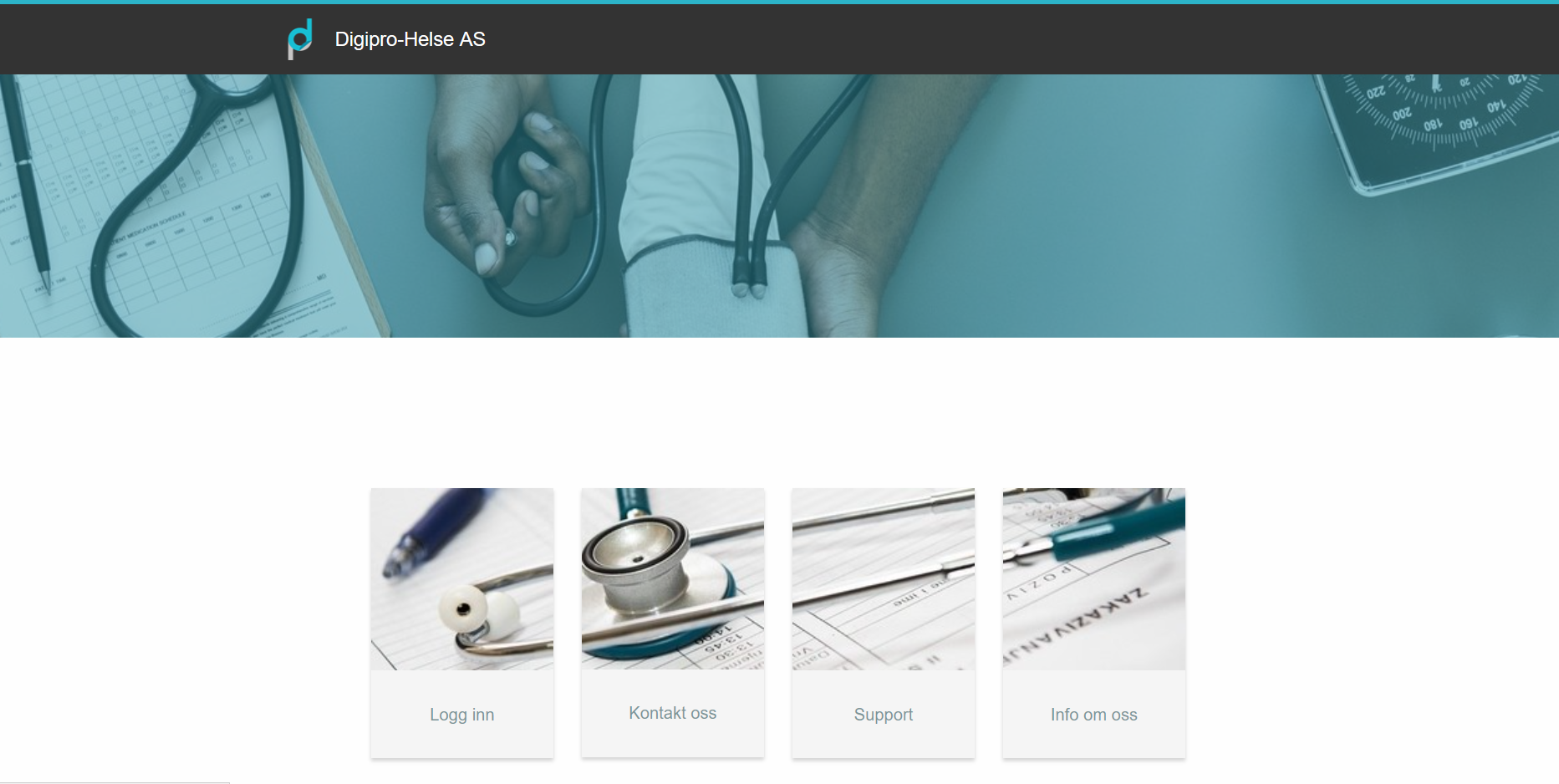 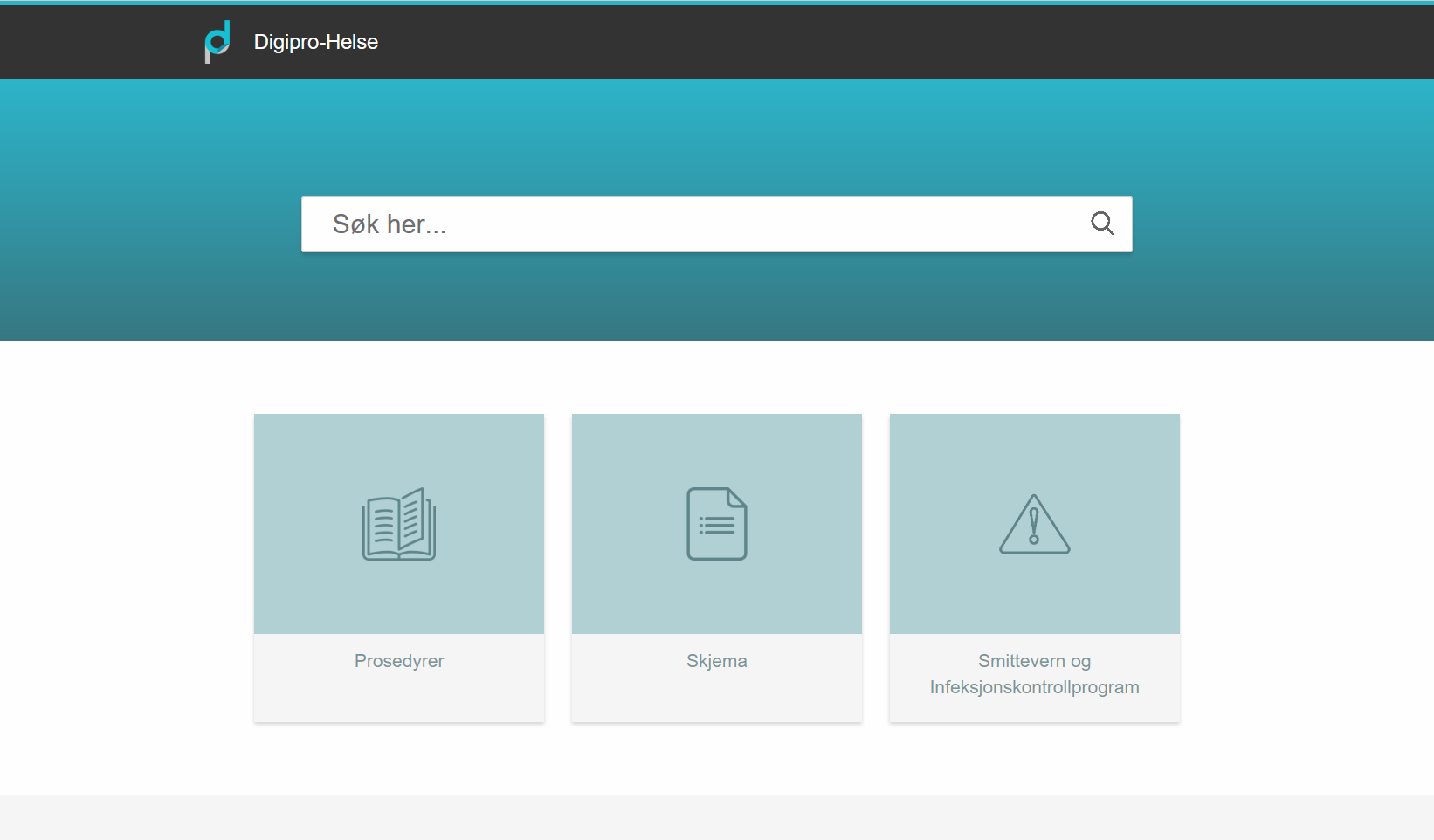 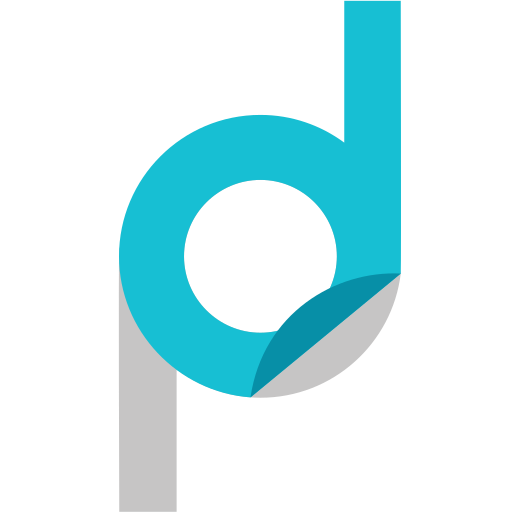 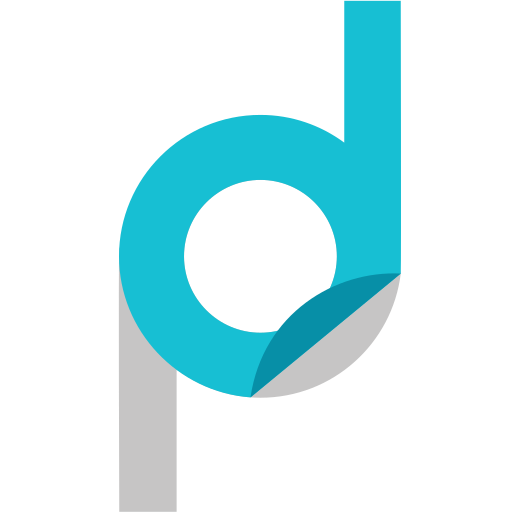 Kunder pr. januar 2020
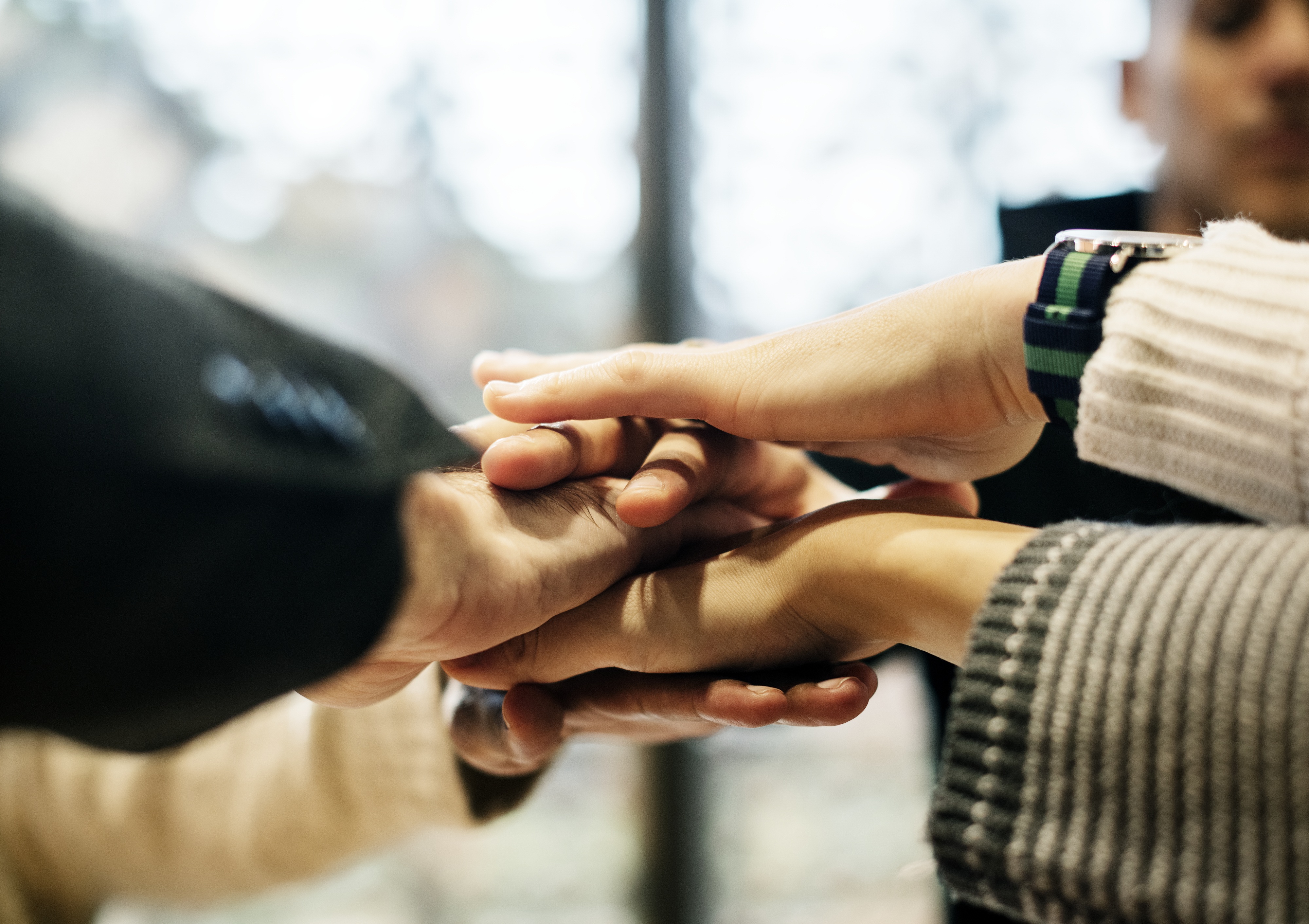 Alta
Beiarn
Dønna
Fauske
Gildeskål
Meløy
Måsøy
Saltdal
Steigen
Sørfold
Røst
Røyrvik
Rødøy
Vestvågøy, (pilot)
Vevelstad
Vega
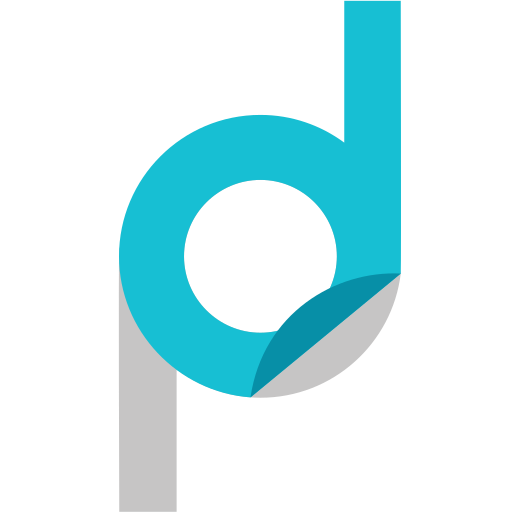 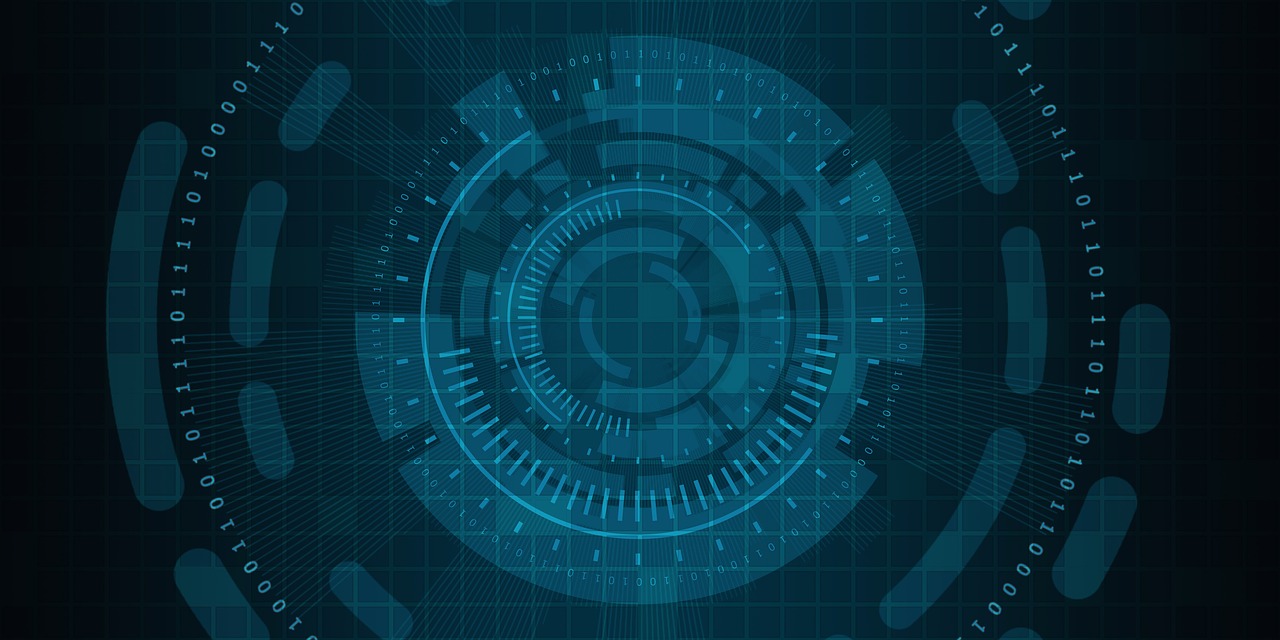 Så ser vi på selve siden sammen